The state of IP law in the Nordic countries - Denmark
By Attorney-at-law Peter-Ulrik Plesner (DK)
1
1 Current legislative changes
2
(i) The establishment of an IP enforcement unit
Purpose
Establishing an IP enforcement unit to provide guidance for individuals, SME's and other public authorities in order to ensure the enforcement of IP rights

Legal framework
Forms a part of the former government's "growth plan" from 2013 
Originally enacted by Act no. 309 of 28 March 2015 as an amendmend to the Danish Trademark Act, Danish Design Act, Danish Patent Act and Danish Utility Models Act 
Still not entered into force due to notification issues
Notification procedure at the EU Commission turned out negatively
State aid issues  only a market failure as to SME's (small and medium sized enterprises)
 New Act is expected to enter into force on 1 January 2017
Expected budget: DKK 600,000 (approx 80,600 EUR) which amounts to 1 ½ full-year equivalent – ½ in reality)
3
(i) The establishment of an IP enforcement unit
The enforcement unit's tasks
To function as a "contact point" for privat individuals, companies and government authorities 
To provide guidance in specific cases in relation to the enforcement and protection of IP rights 
To deliver written opinions upon request, see section 45(b) (2)  such opinions are not binding 
Fee for written opinion  DKK 1,500 (approx. EUR 200)
Can only deliver opinions regarding registered rights 
To assist the police and the prosecution service in matters regarding      counterfeiting
4
2 Important court decisions
5
(i) F&H v Bodum – PI case
Facts
The case concerns F&H's patent covering a cheese cutter
Bodum's invalidity claim
Bodum claimed that F&H's cheese cutter lacked novelty  German citation 
Further, Bodum claimed that the procedure at DKPTO had been insufficient 
Bodum's claim on no infringement
Bodum's cheese cutter did not wear at ball-shaped handle similar to F&H's cheese cutter

Legal issues
How will the Maritime and Commercial High Court handle the question on validity in PI cases? 
Has the examination of invalidity claims intensified?
6
(i) F&H v Bodum – PI case
The Maritime and Commercial High Court's decision
The Court examined the German citation 
The Court nevertheless found that there was an assumption of validity
Decision: Bodum's cheese cutter infringed F&H's patent
The Bodum cheese cutter did perform all of the patent claims except of the ball-shaped handle
The Bodum cheese cutter solved the same technical problem as the patent-in-suit  infringement based on equivalence

Our comments 
The decision shows that the Maritime and Commercial High Court has chosen a more in-depth examination as to the validity by examining the German citation  nevertheless, the Court decides that there is an assumption of validity
7
(ii) Oticon v GN ReSound – PI case
Facts
The case concerns the validity and infringement of Oticon's patent and utility model covering an antenna technology for a hearing aid

GN ReSound claimed that the requirements of granting a PI were not met i.a. because Oticon had not exploited of the patent-in-suit by marketing any new hearing aids containing the patent-in-suit 

Oticon claimed infringement of a sub claim with the same wording as the utility model

Legal issues
Requirements for granting a PI
Interpretation of section 413 of the Danish Administration of Justice Act
8
(ii) Oticon v GN ReSound – PI case
The Maritime and Commercial High Court's decision
Patent and utility model assumed valid
Oticon had rendered probable that GN ReSound's products infringed Oticon's patent and utility model  
However, PI not granted because requirements under section 413 of the Danish Administration of Justice Act are not met

The High Court's decision – PI appeal:
Patent and utility model assumed valid
PI granted with the following reasoning:

"(…) Based on the above, the High Court finds that the grant of a preliminary injuntion in i.a. cases regarding the infringement of patents and utility models continously can – and often will – constitute the primary protection of the said rights and that the provision in the Danish Administration of Justice Act, section 413 (3) must be applied and interpreted in the light hereof."
9
(iii) The "Lyrica" case – PI case
Facts
The case concerns Pfizer's "second-medical-use" patent regarding the use of medicinal products comprising "pregabalin" for the treatment of pain
At the time, Krka marketed a medicinal product comprising "pregabalin" for the treatment of anxiety and epilepsy (which are not protected by the Pfizer patent)
Nevertheless, Danish pharmacies would sell Krka's product for the treatment of pain and thereby infringe Pfizer's patent

Legal issues
The interpretation of the legislation regarding the substitution of medicinal products in Denmark in relation to "second-medical-use" patents
10
(iii) The "Lyrica" case – PI case
The Maritime and Commercial High Court's decision
The Court found that Krka did not infringe Pfizer's patent
The Court found, however, that the Danish pharmacies did infringe the patent when selling Krka for the treatment of pain 
 PI granted

Our comments 
The case is interesting since it is the first time in Danish legal history that a PI covering all pharmacies in Denmark is granted 
The case led to the amendment of the Danish legislation regarding substitution of medicinal products in relation to second-medical-use patents
11
(iv) The "MONTANA" and "TRIPP TRAPP" cases
Facts and legal issues 
The cases concerns the scope of protection of the copyright relating to the industrial designs of the MONTANA shelve and the TRIPP TRAPP chair

The Danish courts have previously ruled that both the MONTANA shelve and the TRIPP TRAPP chair are entitled to copyright protection
UfR 2001.747 H ("Tripp Trapp") and UfR 1999.1859 SH ("Montana")

Also, the Danish courts have found infringement in other earlier cases
UfR 2011.2736H ("Tripp Trapp") and UfR 2004.1085 H ("Montana")
12
(iv) The "MONTANA" and "TRIPP TRAPP" cases
The TRIPP TRAPP cases – UfR 2015.992 H and UfR 2015.979 H
Scope of protection: 
"The destinctive characteristics of the design of the Tripp Trapp chair is partially the straight lines and very cogent shape and partially the use of the "L-shape" for the side bars as well as the horizontal legs of the chair" 

Neither the DAN chair nor the Steve chair constituted such slavish imitations
 no infringement  





                         
                 The Tripp Trapp chair         The Steve chair		  The Tripp Trapp chair          The DAN chair
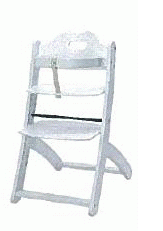 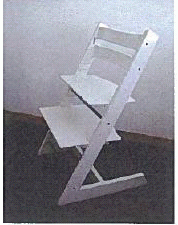 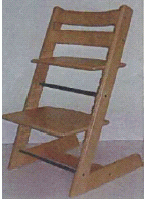 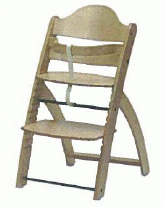 13
(iv) The "MONTANA" and "TRIPP TRAPP" cases
The MONTANA case – UfR 2014.3539 H
Scope of protection: 
"Since the MONTANA shelve is a functional product created in a functionalistic idiom, copyright protection only applies to very slavish imitations"

The ABC Quadrant shelve did not constitute such slavish imitation 
 no infringement
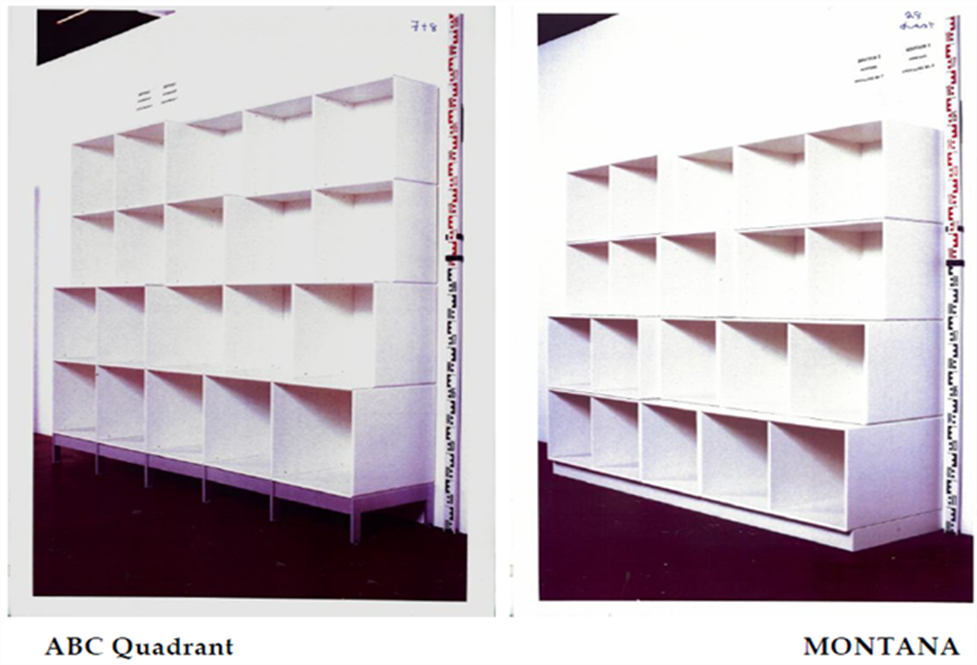 14
(iv) The "MONTANA" and "TRIPP TRAPP" cases
Our comments 

The decisions show that the bar to receiving copyright protection in general is generally low

Furthermore, the decisions show that the scope of copyright protection for industrial designs is slightly narrow when it comes to the functional designs of the product

 "slavish imitations"

The court is likely to put emphasis on expert appraisals when determining the question of infringement (see the Tripp-Trapp cases)
15
(v) Yakkay v Stormwear
Facts
Stormwear sold bike helmets under the name "Cocoons" with different detachable covers 
Yakkay sold a similar bike helmet with different covers bought separately 
Issue  Did Stormwear's "Cocoons" bike helmet infringe Yakkay's EU design registered bike helmet?






	                    Yakkay's bike helmet	                   Stormwear's bike helmet
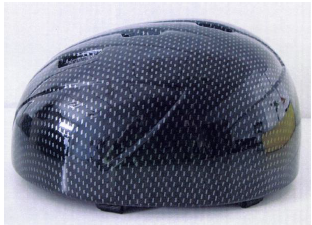 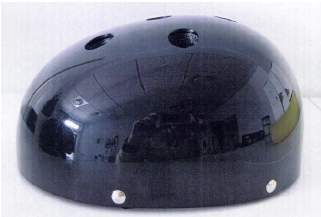 16
(v) Yakkay v Stormwear
Yakkay's EU design registration




		     Helmet seen from the side                       Helmet seen from the front







		  Helmet seen from underneath	                        Helmet seen from above
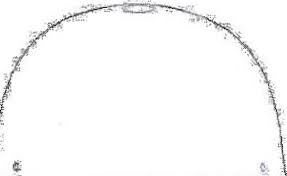 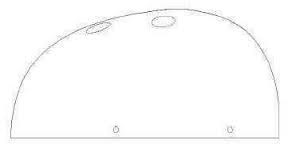 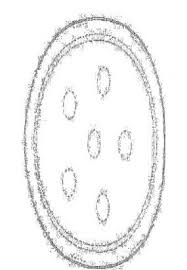 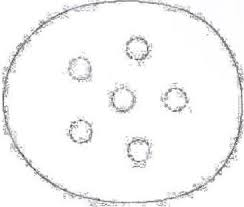 17
(v) Yakkay v Stormwear
Legal issues
The interpretation of the EU Design Regulation 
Article 25 (1) (b), cf. Article 4 and 6  "individual character" 
Article 6: 

"A design shall be considered to have individual character if the overall impression it produces on the informed user differs from the overall impression produced on such a user by any design which has been made available to the public (…)"

The parties' main arguments
Stormwear claimed that Yakkay's bike helmet lacked novelty and individual character  invalid design registration
Further, Stormwear claimed that Yakkay's bike helmet constituted a "compound product"  no infringement 
Yakkay claimed that Stormwear had not proven that the design registration was invalid and Yakkay also claimed that the helmets were almost identical
18
(v) Yakkay v Stormwear
The Maritime and Commercial High Court's decision
The EU design registration only covered the shell of the bike helmet and hence the Yakkay helmet did not constitute a "compound product"
The "Cocoons" bike helmet constituted an infringement

The Surpreme Court
No referral to the CJEU  No doubt of how to interpret the EU Design Regulation
The Yakkay bike helmet did not constitute a "compound product"  only the design registration as graphically published should therefore be taken into account when determining the validity of the design registration as well as the infringement
 EU design registration valid
 Stormwear's bike helmet constituted an infringement of Yakkay's design rights
19
Plesner
Plesner Law Firm
Amerika Plads 37
DK-2100 Copenhagen
Denmark
Phone:	+45 33 12 11 33
VAT-No.:	42 93 85 13
www.plesner.com
The contents of this presentation is made available to the public for informational purposes and are not intended as and cannot replace legal advice. Plesner shall not be held liable for any use of the information contained in the presentation. If you need legal advice, you are very welcome to contact Plesner.